MISE À JOUR SUR LA COVID-19		 NOVEMBRE 2020
À propos de cette mise à jour
La présente mise à jour concerne le SRAS-CoV-2, un nouveau virus qui cause une maladie appelée COVID-19.Il a été identifié au début de 2020.Nous en apprenons constamment à ce sujet et l’information à ce sujet change souvent, il est donc important de vérifier régulièrement les sources fiables.
Dans le présent document d’orientation
Nous examinons ce que le monde a appris :
La pandémie 
Transmission
Prévention
Ce que la COVID-19 fait aux personnes
Soins
Traitement
Vaccins
La pandémie
A la date du mercredi 18 novembre 2020 : 
	55 784 525 personnes avaient été infectées1 341 360 personnes avaient perdu la vie
SOURCE : https://coronavirus.jhu.edu/map.html
Transmission
Transmission : C’est à propos de ce que vous inhalez
Le coronavirus est aéroporté. 
Elle se propage lorsqu’une personne qui en est atteinte tousse, éternue, chante, parle ou expire. Ils libèrent des gouttelettes et des aérosols chargés de virus (particules beaucoup plus petites qui restent dans l’air beaucoup plus longtemps que les gouttelettes plus lourdes).
Les gens sont infectés lorsqu’ils inhalent ces gouttelettes et aérosols, ou s’ils atterrissent à l’intérieur du nez, des yeux ou de la bouche.Le soleil et le vent sont vos amis — le soleil peut inactiver le virus et le vent peut l’emporter.
Transmission
Il est possible, mais peu probable, que des personnes soient infectées si elles touchent une surface qui a des gouttelettes/aérosols et touchent ensuite leurs yeux, leur nez ou leur bouche, ce qui leur permet d’entrer dans le corps.Il est toujours important de se laver les mains pendant au moins 20 secondes avec du savon et de l’eau ou un désinfectant à base d’alcool à 70%, et de ne pas toucher le visage (à moins que vous ne veniez de vous laver les mains).
Prévention
Prévention
Portez un masque qui couvre votre bouche et votre nez, surtout à l’intérieur.Le plein air est votre ami. Évitez les espaces intérieurs surpeuplés et mal ventilés.« Distanciation sociale » — restez à 2 mètres (6 pieds) des autres personnes. Ne t’approche pas des malades.Faites-vous tester et isolez-vous si vous découvrez que vous avez été en contact avec une personne qui a la COVID-19 ou si vous vous sentez malade.Lavez-vous les mains soigneusement et souvent, et ne touchez pas votre visage à moins que vous ne vous soyez juste lavé les mains.
Ce que la COVID-19 fait aux personnes
Ce que la COVID-19 fait aux personnes
Certaines personnes (environ 45 %) sont touchées par la COVID-19, mais n’ont jamais de symptômes. Cela signifie que nous devons supposer que n’importe qui pourrait l’avoir. La plupart des gens tomberont malades dans les 4-5 jours, mais cela peut prendre jusqu’à 2 semaines pour les symptômes.Les symptômes les plus courants sont les suivants : fièvre, frissons, toux sèche, essoufflement ou difficulté à respirer, perte d’appétit, nausées ou vomissements, diarrhée, fatigue, douleurs musculaires et corporelles, maux de tête, perte du sens de l’odorat et du goût, maux de gorge, nez bouché ou qui coule, conjonctivite, éruptions cutanées et décoloration des doigts et des orteils.
Ce que la COVID-19 fait aux personnes
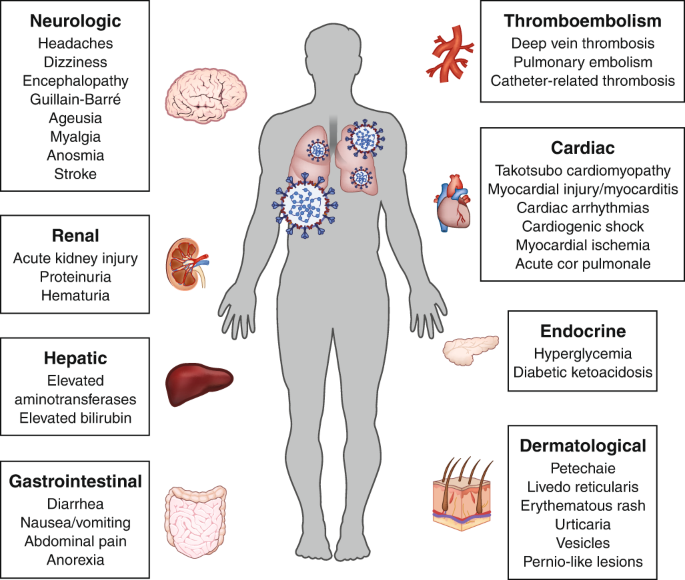 Ce que la COVID-19 fait aux personnes
« Orteils de la COVID-19 »
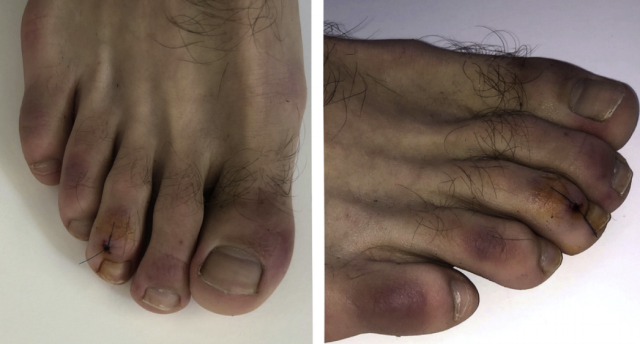 Ce que la COVID-19 fait aux personnes
80 % des personnes atteintes de la COVID-19 ne deviennent pas gravement malades.15% deviennent très malades et 5% deviennent gravement malades.Le taux de mortalité diffère, selon l’âge, les conditions préexistantes- et par pays. Par exemple, en Afrique du Sud, les personnes atteintes de diabète ou de maladie rénale étaient jusqu’à 13 fois plus susceptibles de mourir de la COVID-19.Il n’est pas clair si les personnes vivant avec le VIH sont plus susceptibles de tomber gravement malades et de mourir de la COVID-19 - cela varie selon le pays.Les personnes atteintes de tuberculose sont plus susceptibles de tomber gravement malades et de mourir de la COVID-19.
Ce que la COVID-19 fait aux personnes
Le virus lui-même peut rendre les gens très malades.   

La COVID-19 peut avoir une incidence sur les systèmes gastro-intestinal, cardiaque, rénal, neurologique et vasculaire. Il peut endommager le cœur, les poumons, les reins, le foie et causer des accidents vasculaires cérébraux.    

La réponse immunitaire au virus peut aussi rendre les gens très malades La COVID-19 peut déclencher une « tempête de cytokines » lorsque le système immunitaire attaque les tissus et les cellules (bien que nous devions en apprendre beaucoup plus à ce sujet).
Ce que la COVID-19 fait aux personnes
Persistance de la COVID-19
Certaines personnes sont des « transporteurs de longue durée » qui présentent une gamme de symptômes qui persistent pendant des mois, notamment l’essoufflement, l’oppression thoracique, une fatigue légère à sévère, des frissons ou des sueurs, des douleurs corporelles, une toux sèche, de la fièvre (98,8 °-100 °), maux de tête légers, problèmes de brouillard/concentration dans le cerveau et symptômes gastro-intestinaux. Cela arrive à des gens de tous âges, y compris ceux qui sont en forme, jeunes et en bonne santé. Selon une étude américaine, 35 % des patients n’ont pas recouvré la santé pendant des semaines.
Ce que la COVID-19 fait aux personnes
Réinfection liée à la COVID-19Le système immunitaire protège-t-il les personnes qui ont eu la COVID-19?   
Pouvez-vous être réinfectés par le virus du SRAS-CoV-2?
Soins
Soins
Les personnes atteintes de la COVID-19 légère se rétablissent habituellement à la maison; repos, liquides et antipyrétiques sont recommandés. Les personnes âgées ou qui ont des problème de santé préexistants devraient consulter un professionnel de santé et être suivies par leurs familles, leurs amis ou des professionnels de santé.
Soins
Les personnes atteintes de la COVID-19 modérée à grave, en particulier celles qui ont des problèmes de santé préexistants, peuvent avoir besoin d’être admis à l’hôpital, où on peut leur donner de l’oxygène et d’autres médicaments pour les soulager.
Traitement
Traitement
Des milliers d’essais cliniques portent sur des traitements de la COVID-19.Jusqu’à maintenant, deux d’entre eux se sont révélés efficaces. 
Remdesivir est un antiviral administré par perfusion. Il n’améliore pas la survie, mais il a permis aux personnes atteintes de la COVID-19 de sortir de l’hôpital 4 jours plus tôt. L’accès reste très limité et les prix élevés. 
La dexaméthasone, un stéroïde, est un médicament générique. Il améliore le taux de survie des personnes très malades — sous respirateur ou sous oxygène —, mais il n’aide pas les personnes souffrant d’une version moins grave de la COVID-19.
Traitement – ce qui ne fonctionne pas
L’Essai de solidarité de l’OMS, mené auprès de près de 12 000 personnes hospitalisées en raison de la COVID-19 dans 30 pays, a comparé 4 traitements (remdesivir, hydroxychloroquine, lopinavir/ritonavir et interféron) à la norme de soins.  
Aucun d’entre eux n’a fait une différence significative dans :
Le temps passé à l’hôpital
Si oui ou non ils ont été placés sous respirateur
La survie
Traitement – ce qui pourrait fonctionner
Des petites études ont montré un avantage pour le daclatasvir/sofosbuvir.
Des essais plus importants qui aideront à confirmer ou à éliminer l’efficacité sont en cours.
Favipiravir pourrait être prometteur.
Beaucoup plus de candidats participent à des essais, mais ils doivent être randomisés et contrôlés, et suffisamment grands pour que les résultats soient clairs.
Vaccins
Vaccins
Des dizaines de vaccins sont en développement, utilisant différentes approches pour entraîner le système immunitaire à reconnaître et à combattre le SRAS-CoV-2.La bonne nouvelle est que la plupart d’entre eux semblent produire des réponses immunitaires contre le virus, mais nous devons savoir si ces réponses protégeront les gens de l’infection, ou du moins les aideront à ne pas tomber malade de la COVID-19, ce qui prend un certain temps.
Mise à jour sur les vaccins
Le lundi 10 novembre, Pfizer a publié une analyse provisoire indiquant que son candidat au vaccin contre le coronavirus était efficace à plus de 90 %. Qu’est-ce que ça veut dire ? C’est la preuve du concept, ce qui signifie que d’autres vaccins qui ciblent la protéine de pointe peuvent également être efficaces.C’est une excellente nouvelle, mais cette information pourrait changer à mesure que nous obtiendrons des résultats d’un plus grand nombre de personnes lors des essais.Même dans le meilleur des cas, les gens devront compter sur les masques, la distanciation sociale, l’évitement des foules et le lavage des mains pour les mois à venir.
Mise à jour sur les vaccins
C’est un premier regard sur les résultats de plus de 43 000 personnes.
La moitié a été vaccinée. Les autres ont eu un placebo. Seuls les examinateurs indépendants savent qui obtient quoi. 
94 participants à l’essai sont tombés malades avec la COVID-19. Lorsque 164 personnes tombent malades, les résultats seront analysés et le vaccin pourra être approuvé.
Questions sur le vaccin
Nous devons tout de même savoir :
1. Sur les quelques neuf personnes qui ont été vaccines et qui sont tombées malades de la COVID-19, quelle était la gravité de leur maladie?2. Dans quelle mesure ce vaccin est-il efficace chez les personnes âgées et celles dont le système immunitaire est plus faible?3. Le vaccin sera-t-il sans danger et fonctionnera-t-il chez les enfants?4. Pendant combien de temps le vaccin protégera-t-il les gens contre la COVID-19?5. Dans quelle mesure est-il sécuritaire à long terme et dans différents groupes de personnes? 
6. Préviendra-t-il les infections asymptomatiques?
Obstacles liés au vaccin
Le déploiement de ce vaccin à l’échelle mondiale sera difficile pour de nombreuses raisons, notamment un approvisionnement insuffisant et une distribution inéquitable, les prix et si/comment l’accès sera amélioré par le transfert de technologie ou d’autres moyens.Il faut deux doses espacées de trois semaines.Il faut une chaîne ultra-froide : le vaccin doit être expédié et entreposé à -94° Fahrenheit/-70° Celsius. (La température moyenne d’un réfrigérateur est de 2° Celsius à 8° Celsius.)
Plus de nouvelles sur les vaccins
Le 16 novembre, Moderna a publié une analyse provisoire indiquant que son candidat au vaccin contre le coronavirus, qui utilise la même approche que le vaccin Pfizer, était efficace à 94 % dans son essai de phase III.  
Sur les 30 000 volontaires des essais (dont 37 % étaient des minorités raciales et ethniques), 100 personnes ont été infectées par le coronavirus - 5 personnes du groupe vacciné - aucune d’entre elles n’est tombée gravement malade - et 95 personnes du groupe placebo, dont 11 sont devenues très malades.
Plus de nouvelles sur les vaccins
Le vaccin semblait être tout aussi efficace, peu importe l’âge, la race et l’origine ethnique. Les effets secondaires comprenaient des douleurs musculaires, de la fatigue et des maux de tête. De plus, ce vaccin ne nécessite pas d’entreposage à température ultra-froide. La société recueille plus d’informations, et prévoit de deposer leur dossier auprès de la FDA américaine et d’autres régulateurs mondiaux dans les prochaines semaines.
Plus de nouvelles sur les vaccins
Il est important de noter que ces résultats — et ceux de Pfizer — proviennent d’un communiqué de presse émis par chaque entreprise, et non d’une revue scientifique évaluée par des pairs, ce qui nous en dira beaucoup plus sur l’efficacité du vaccin dans différents groupes et sur les effets secondaires.